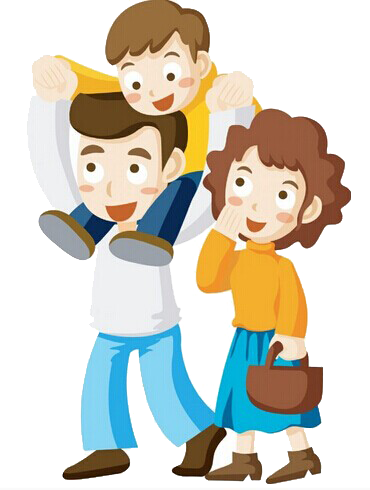 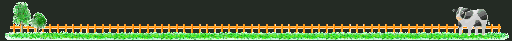 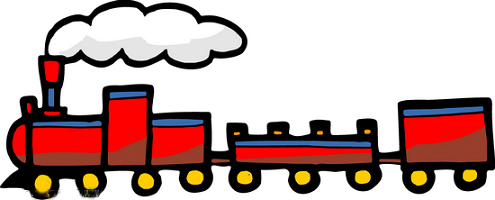 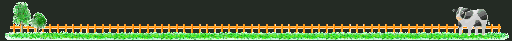 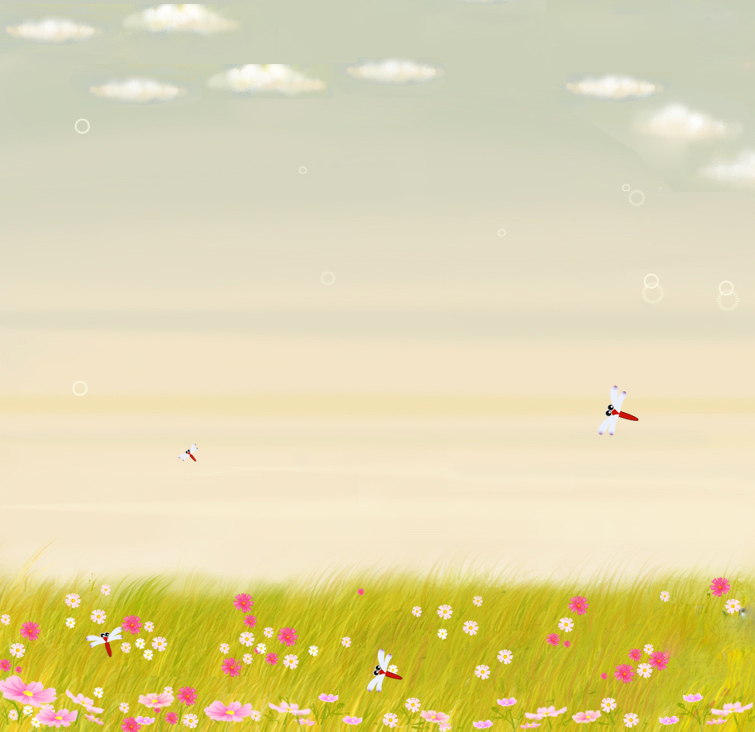 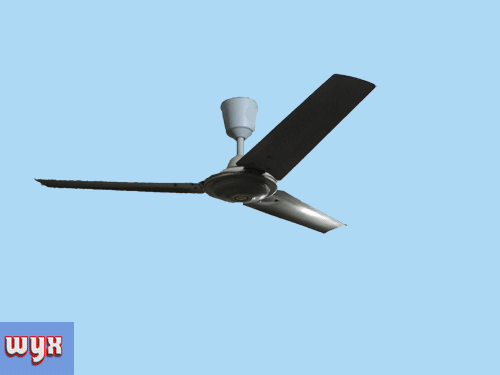 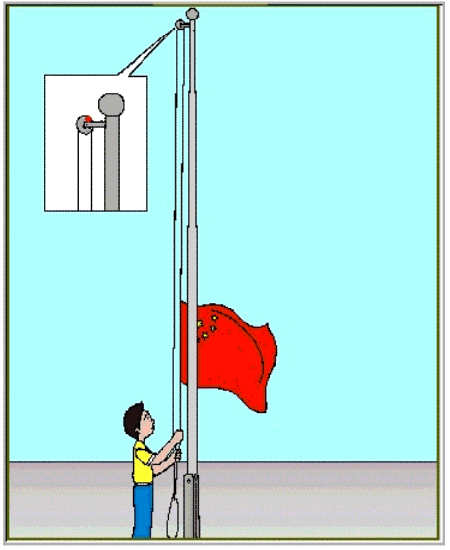 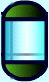 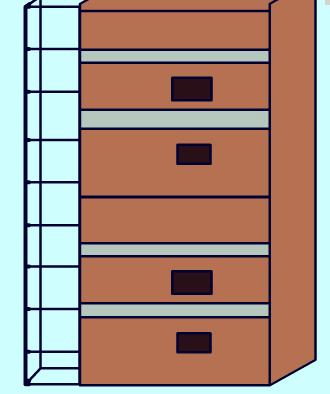 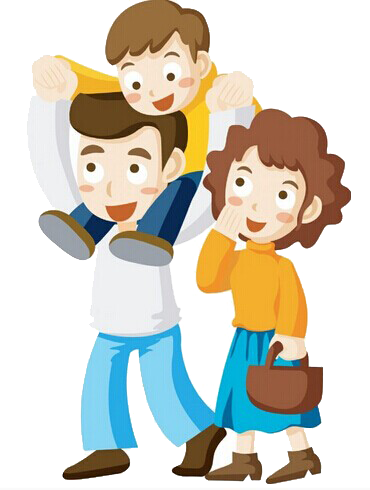 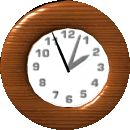 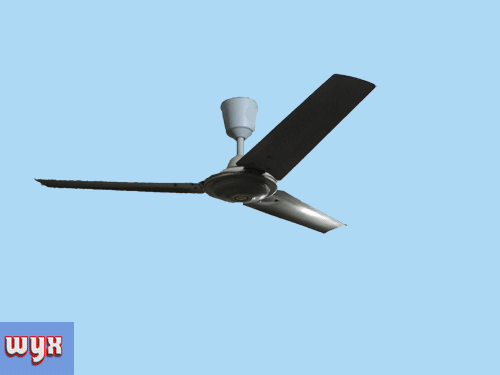 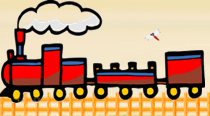 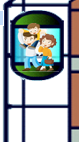 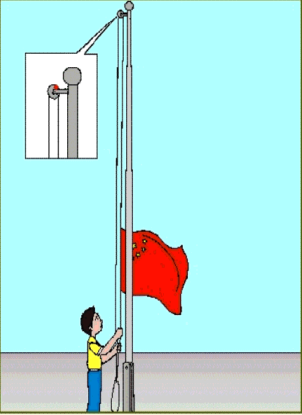 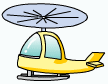 小组合作：
活动要求
1、每小组选择一种你们喜欢的运动方式进行研究
2、思考：它们分别是怎样运动的？（你可以借助文具、数学书、手势等模仿它们的运动）
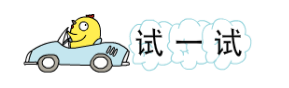 把数学书放在卡纸的左上角，把它平移到卡纸的右下角
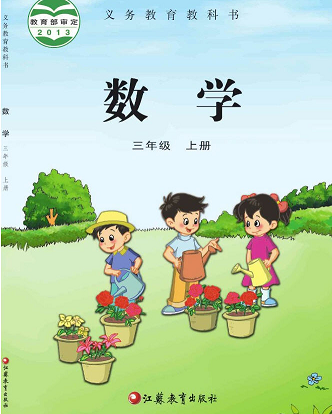 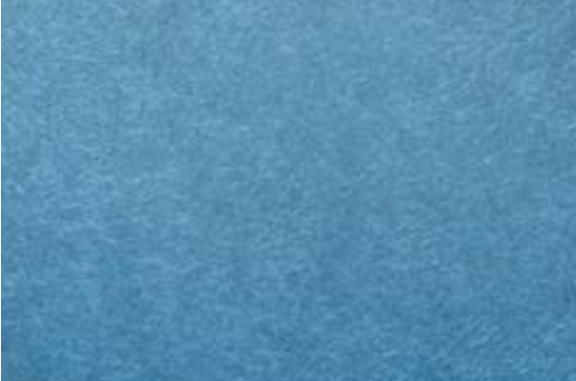 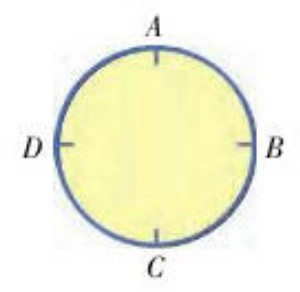 你能把指针继续旋转到指向C吗？
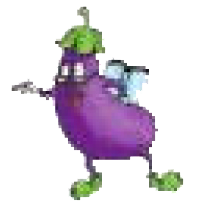 下面的运动哪些是平移，哪些是旋转？
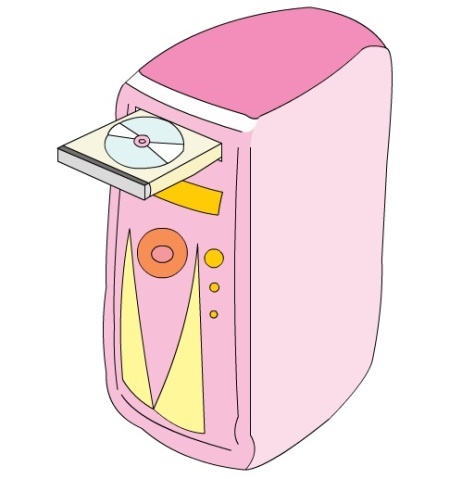 旋转
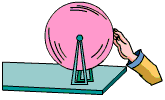 平移
旋转
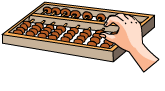 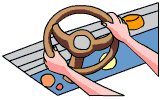 平移
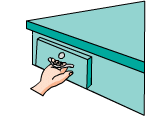 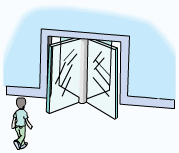 平移
旋转
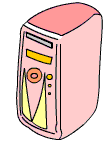 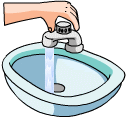 平移
旋转
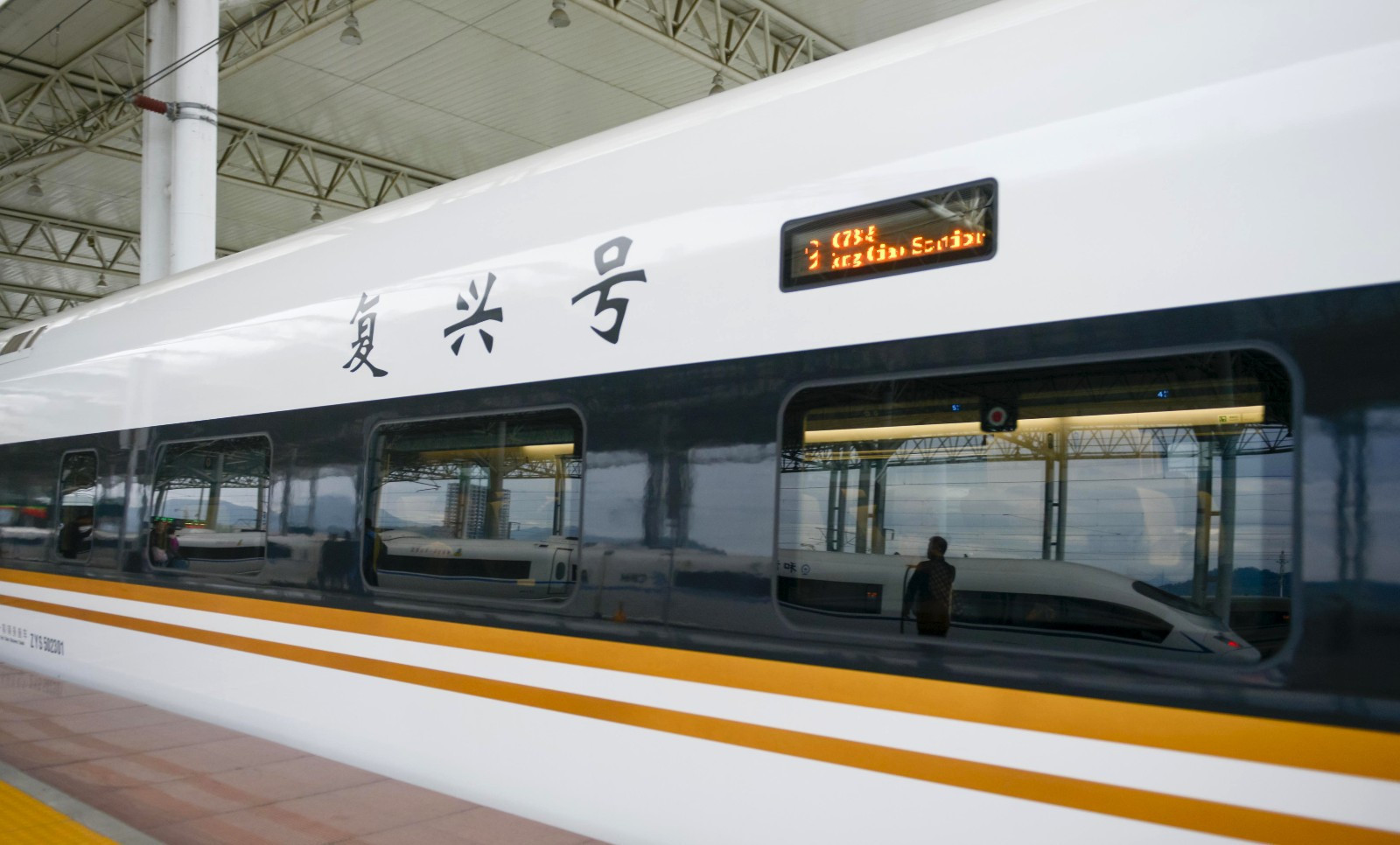 “复兴号”高铁时速高达350公里/时
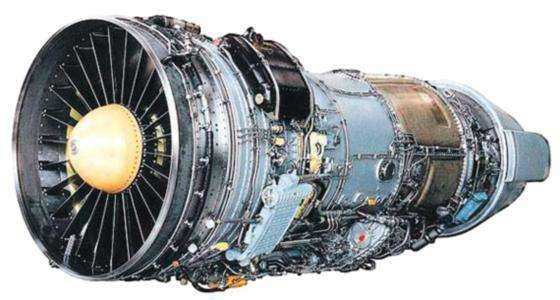 涡扇
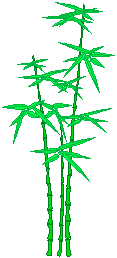 谢谢！